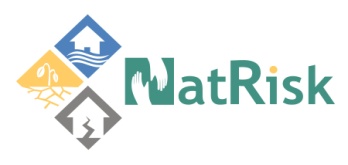 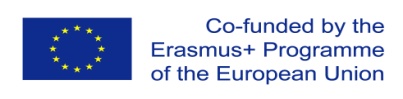 Development of master curricula for natural disasters risk management in Western Balkan countries
Planned and realised activities
Emina Hadžić
University of Sarajevo
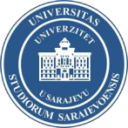 NEO BiH Monitoring visit to the project/ 15th September 2017
Project number:  573806-EPP-1-2016-1-RS-EPPKA2-CBHE-JP
 
"This project has been funded with support from the European Commission. This publication reflects the views only of the author, and the Commission cannot be held responsible for any use which may be made of the information contained therein"
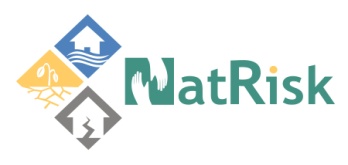 Development of master curricula for natural disasters risk management in Western Balkan countries
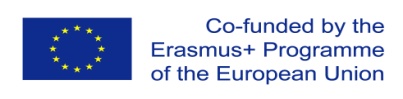 UNSA project team:

Prof. Emina Hadžić – team leader (manager) - FCE
Prof. Naida Ademović – teacher - FCE
Prof. Dženana Bijedić – teacher - AF
Prof. Slobodanka Ključanin – teacher - FCE
Prof. Admir Mulahusić – teacher - FCE
Ass. Adis Skejić – teacher - FCE
Ass. Hata Milišić – teacher - FCE
Ass. Ammar Šarić – technical and administrative staff - FCE
Mirza Mehaković – administrative staff - UNSA
2
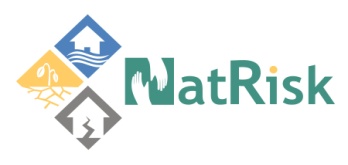 Development of master curricula for natural disasters risk management in Western Balkan countries
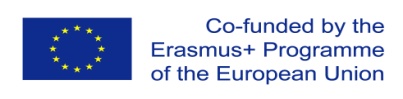 Workplan for project year 1
3
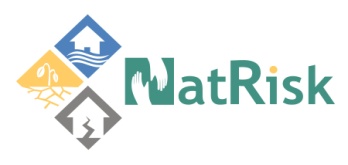 Development of master curricula for natural disasters risk management in Western Balkan countries
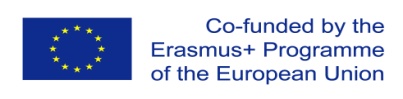 WP1 – to do listAnalysis of natural disasters needed to be managed in Western Balkan region
4
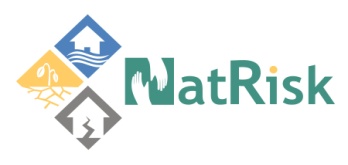 Development of master curricula for natural disasters risk management in Western Balkan countries
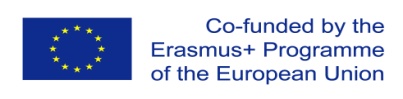 WP2 – to do listDevelopment of master curricula
5
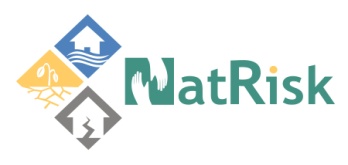 Development of master curricula for natural disasters risk management in Western Balkan countries
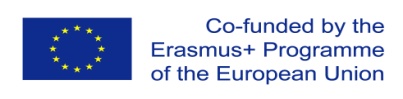 WP2 – to do listDevelopment of master curricula
6
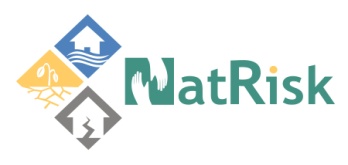 Development of master curricula for natural disasters risk management in Western Balkan countries
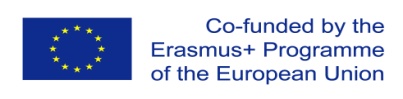 WP3 – to do list Development of trainings for citizens and public sector
7
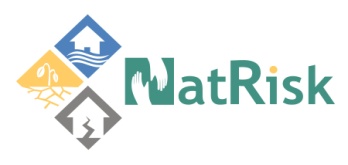 Development of master curricula for natural disasters risk management in Western Balkan countries
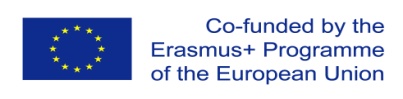 WP5 – to do list Quality assurance and monitoring
8
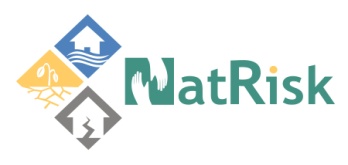 Development of master curricula for natural disasters risk management in Western Balkan countries
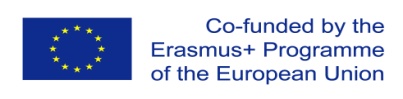 WP6 – to do listDissemination
9
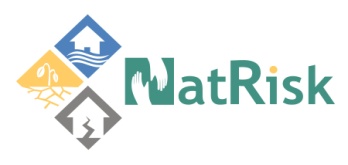 Development of master curricula for natural disasters risk management in Western Balkan countries
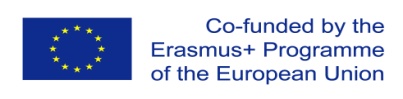 WP7 – to do listExploitation
10
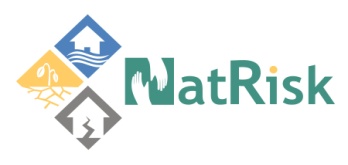 Development of master curricula for natural disasters risk management in Western Balkan countries
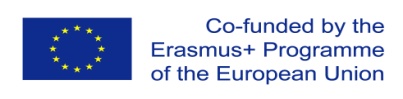 WP8 – to do listProject management
11
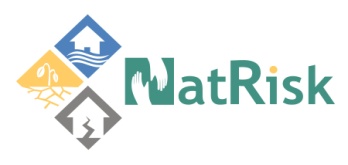 Development of master curricula for natural disasters risk management in Western Balkan countries
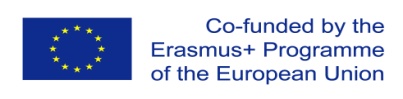 Next steps to be taken
To purchase equipment and software for the laboratory; to install the equipment and software (October 2017)
Development of courses content and syllabi (December 2017)
Signed final version of SMS contracts (October 2017)
12
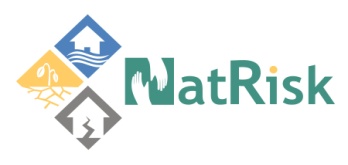 Development of master curricula for natural disasters risk management in Western Balkan countries
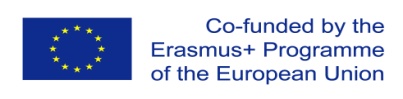 Administrative and financial issues
Total budget: 	1.245.746,00 EUR
UNSA:		132.591,00 EUR
First grant: 			14.906,50 EUR (20 March 2017) 
Second grant:			In progress

First financial report: 		Prepared; needs to be signed
Travel costs and costs of stay: 	Financed by team members (not refunded)
Staff costs: 			Report created; not paid yet
13
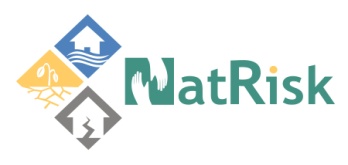 Development of master curricula for natural disasters risk management in Western Balkan countries
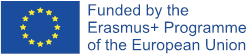 Thank youfor your attention!
14